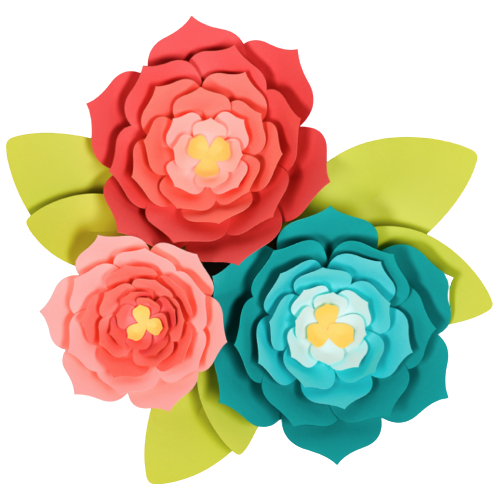 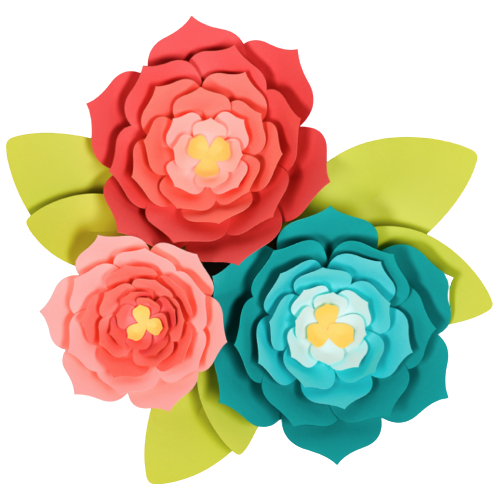 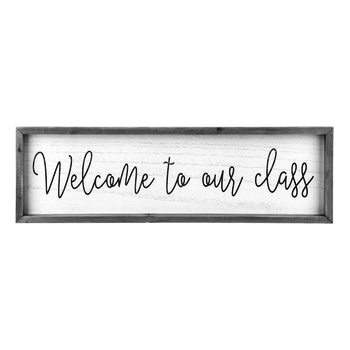 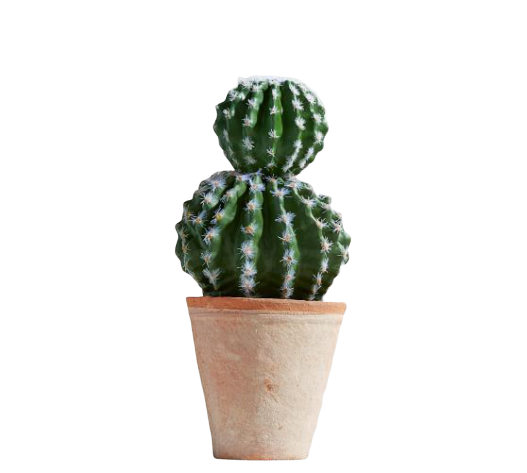 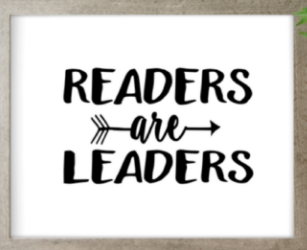 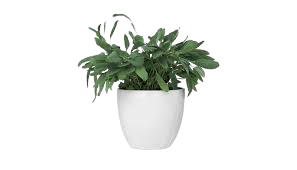 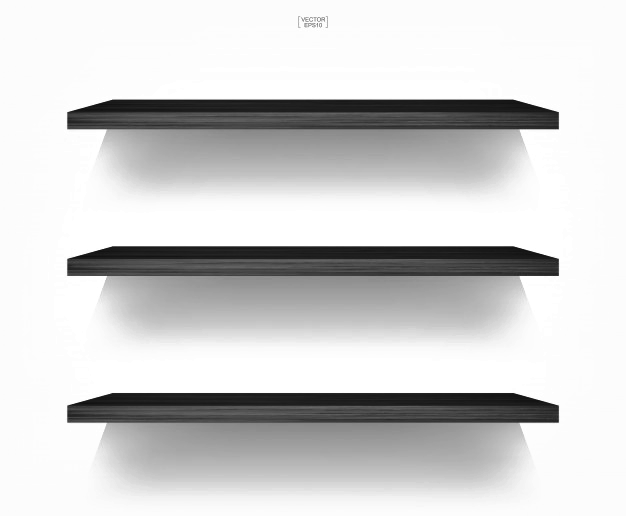 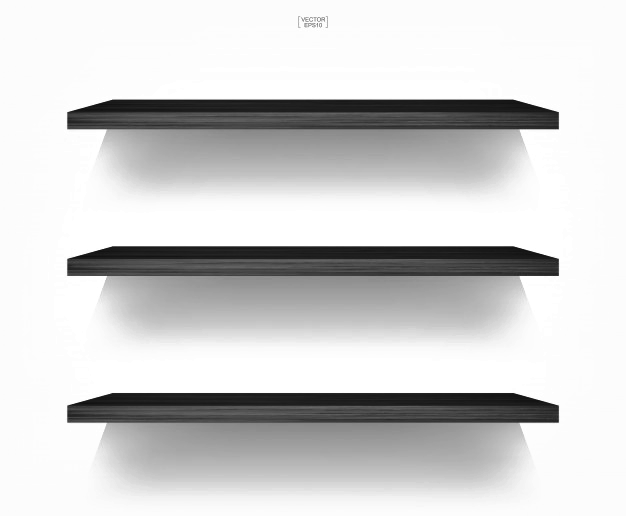 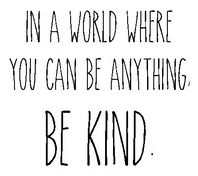 Welcome to Mr. Robertson’s 4th Grade Class!!! This is my second year teaching at Tussahaw Elementary and
I will be teaching English/Language Arts & Social 
Studies. I am very excited to be your educator for this upcoming school year.
  1). Click on the “Pencils” for Class Schedule
  2). Click on the “Laptop” for Contact Info
  3). Click on the ‘Water Bottle” for Class Supply
       List
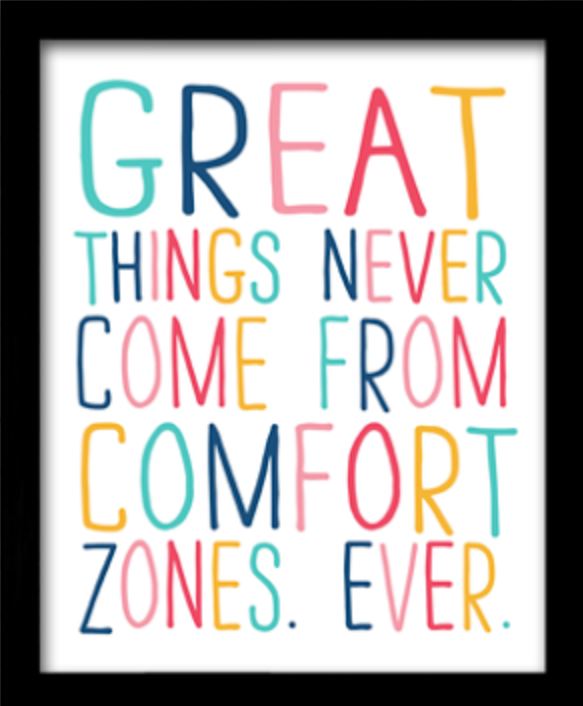 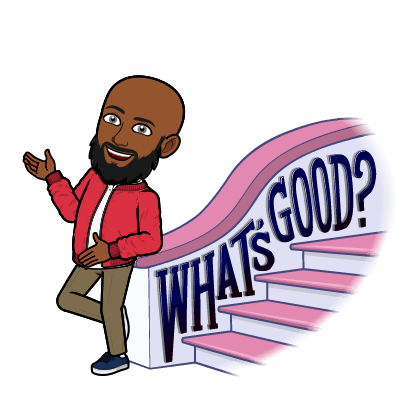 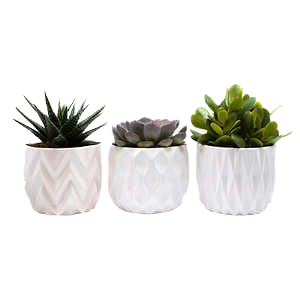 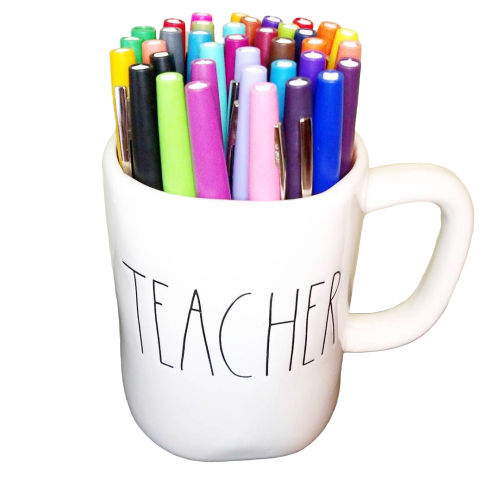 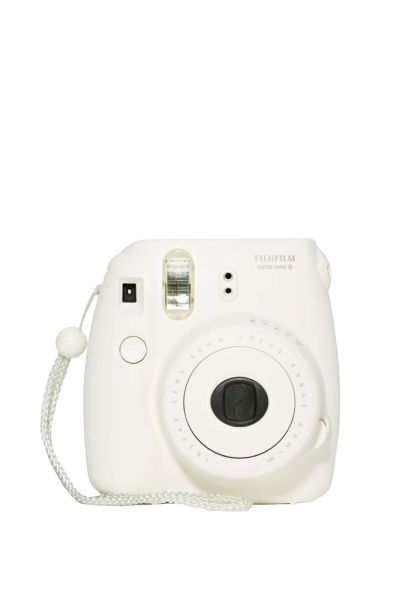 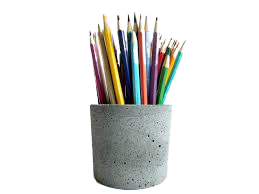 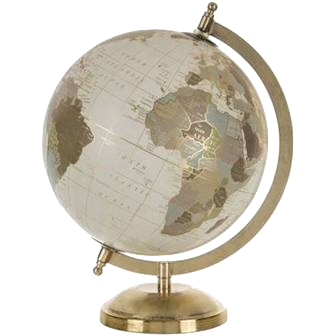 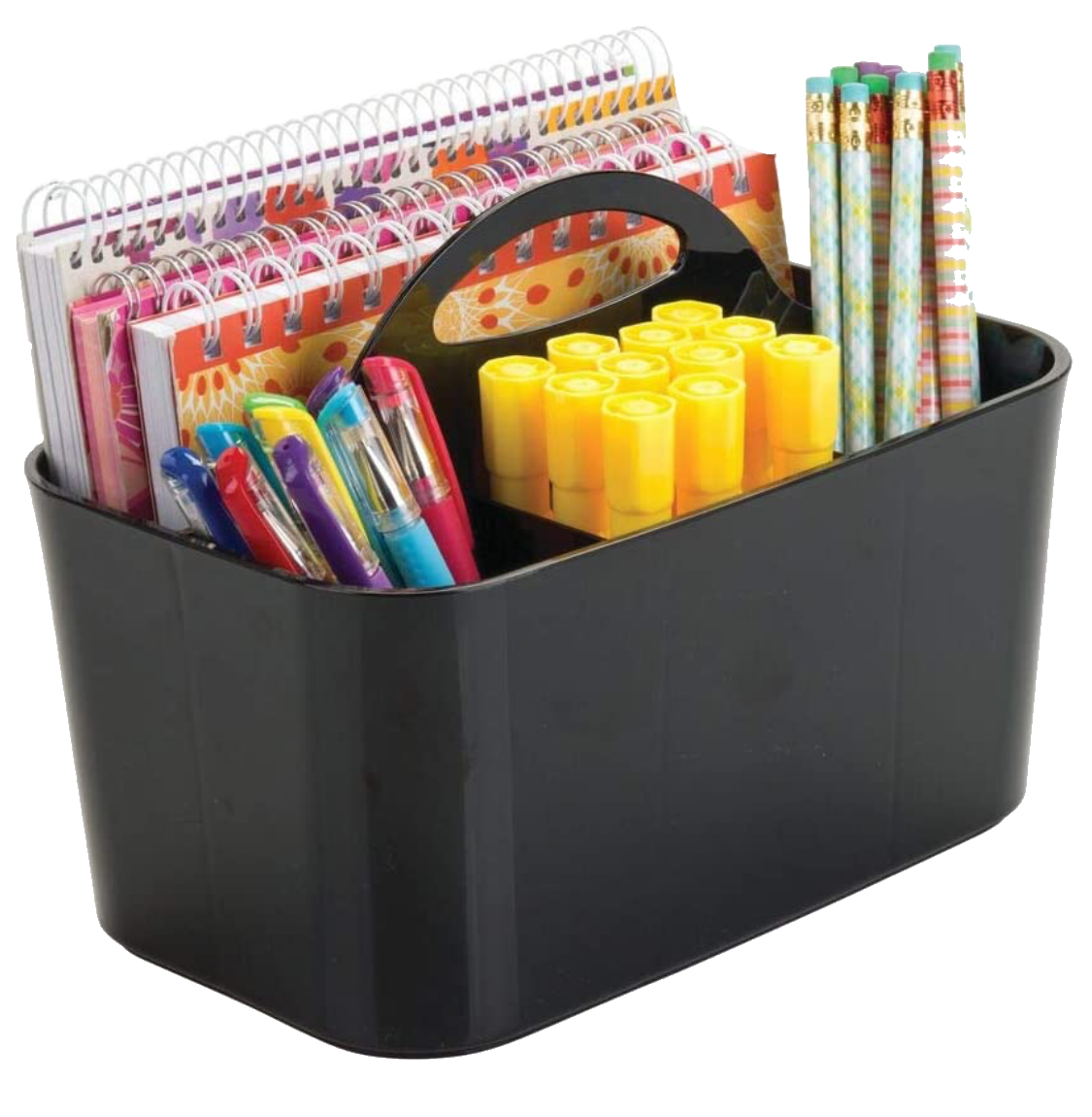 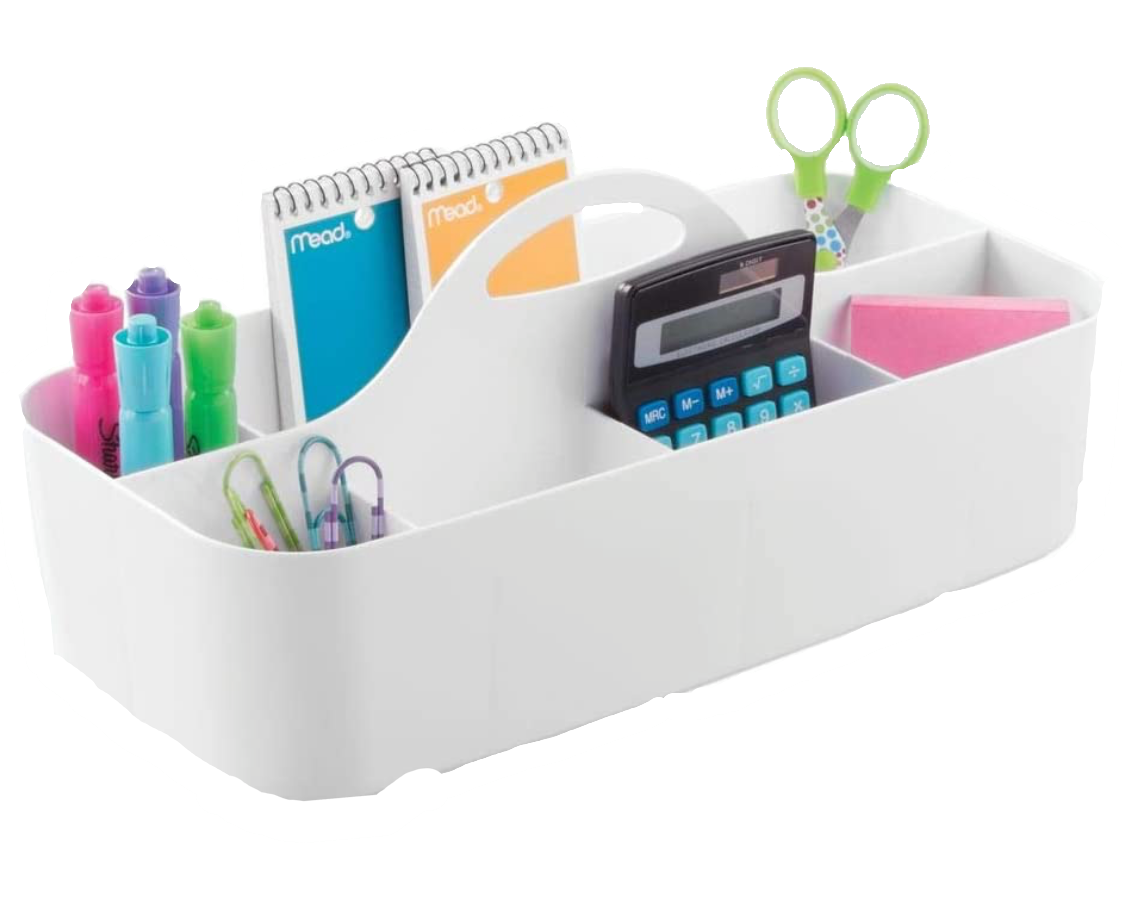 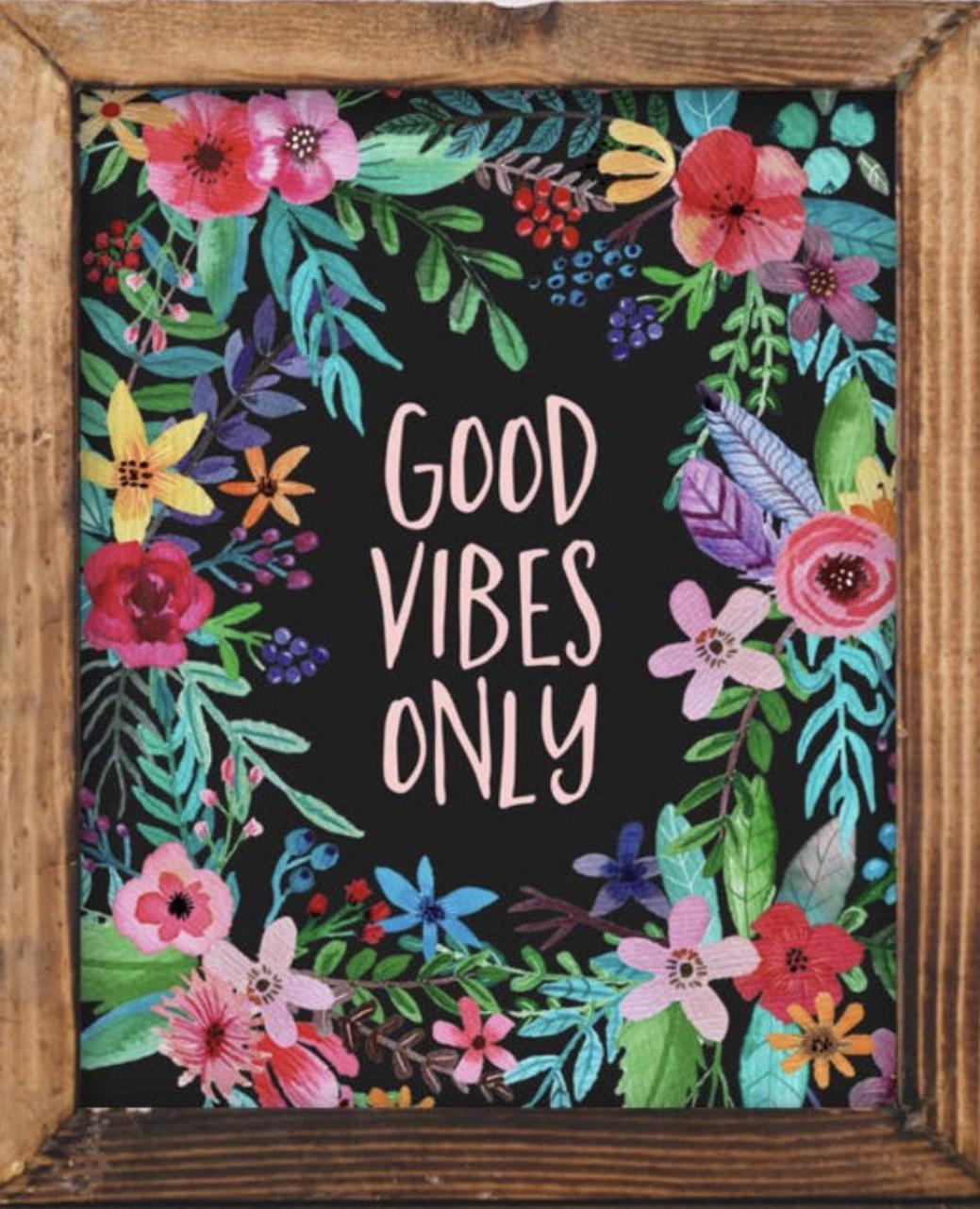 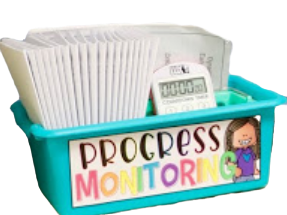 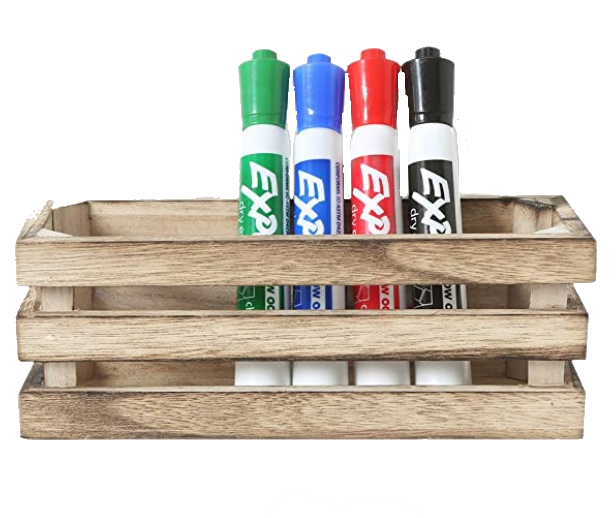 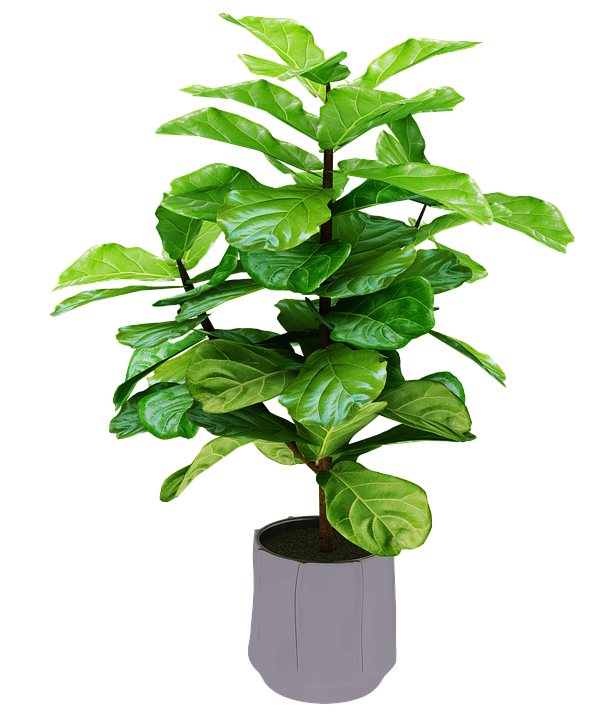 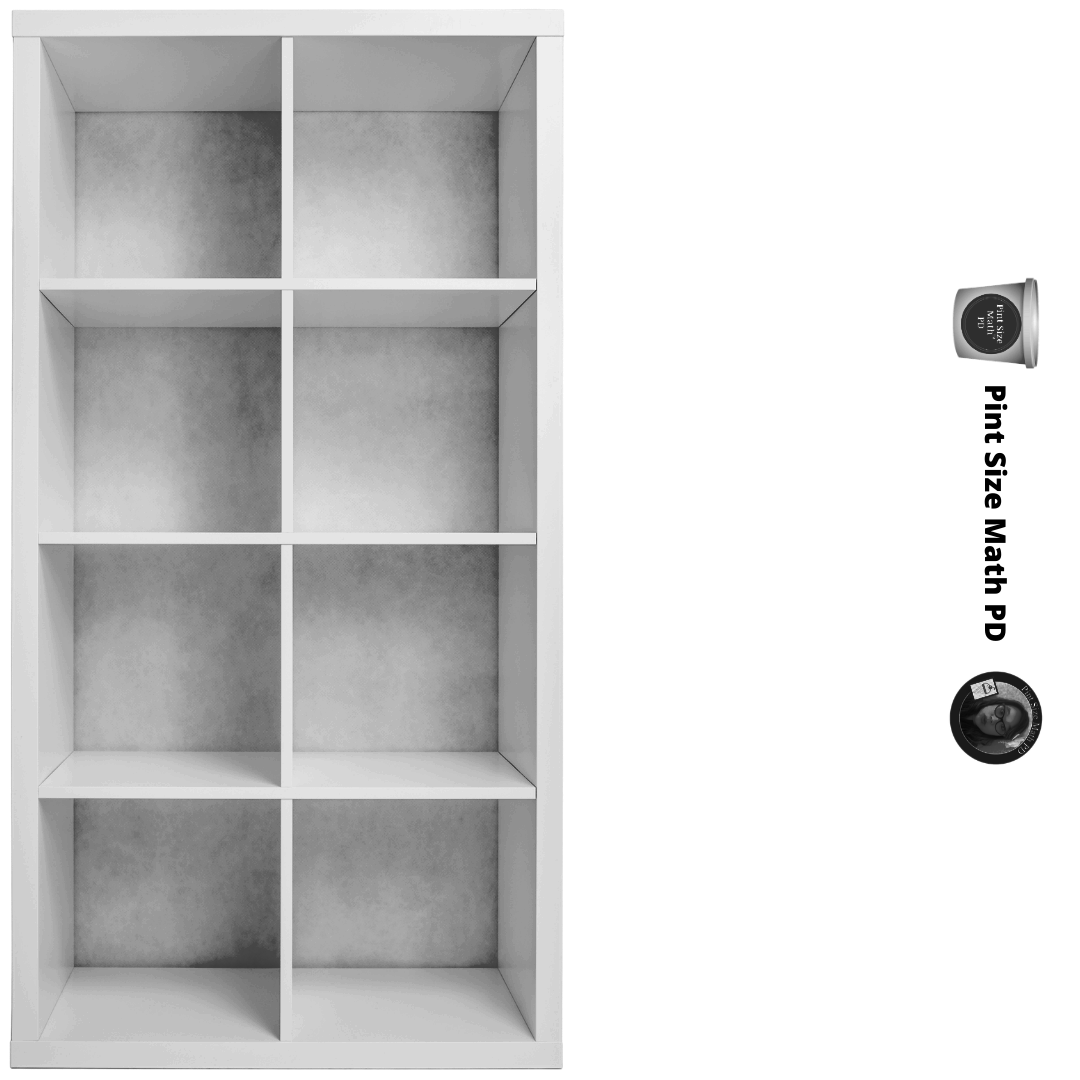 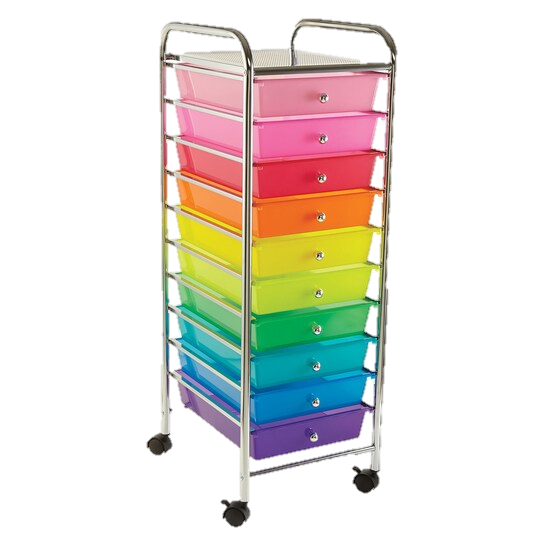 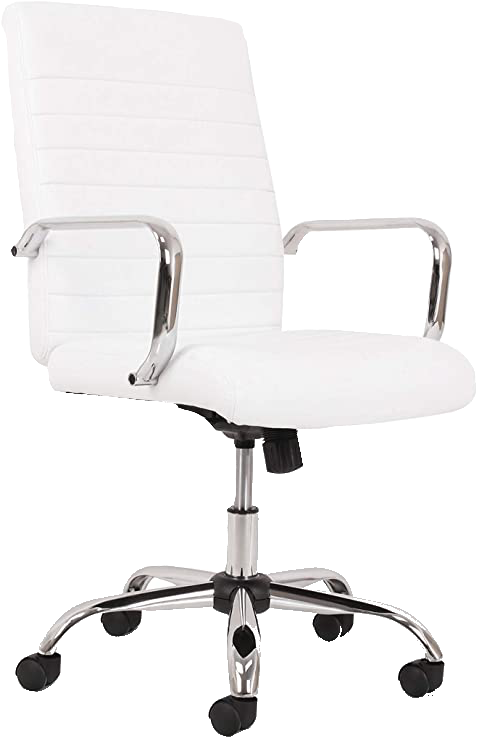 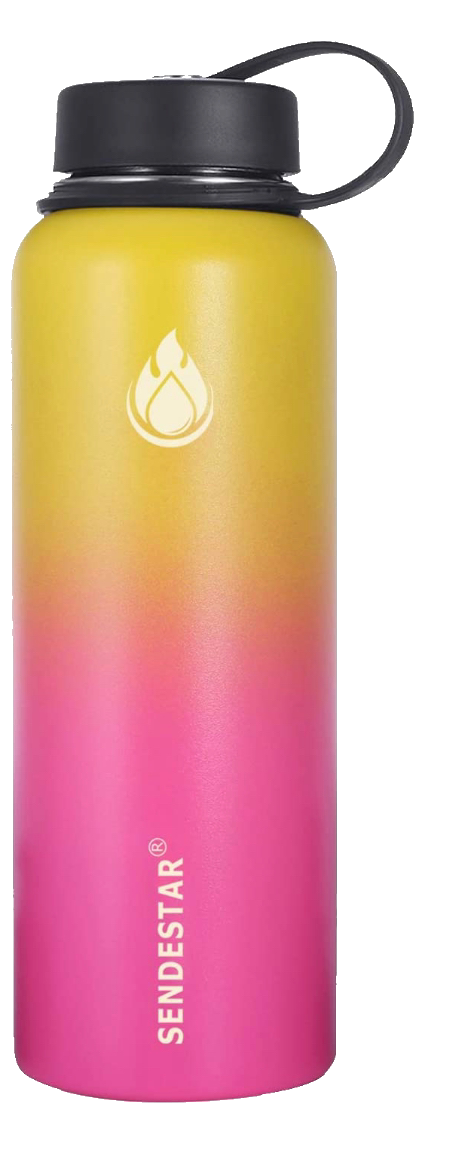 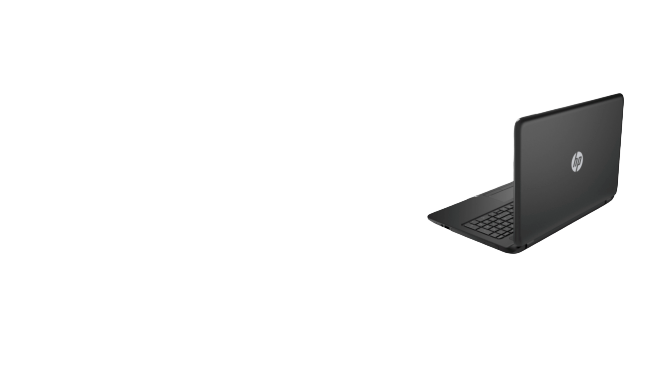 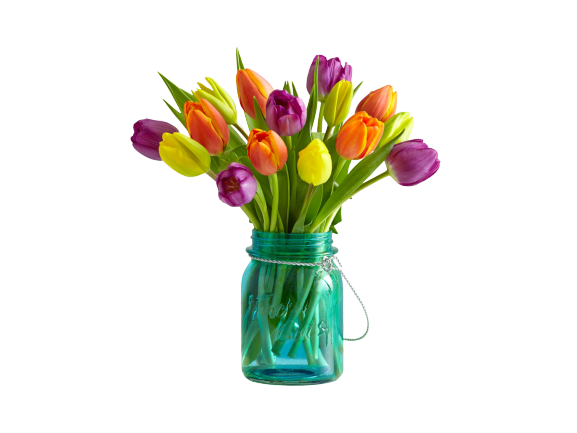 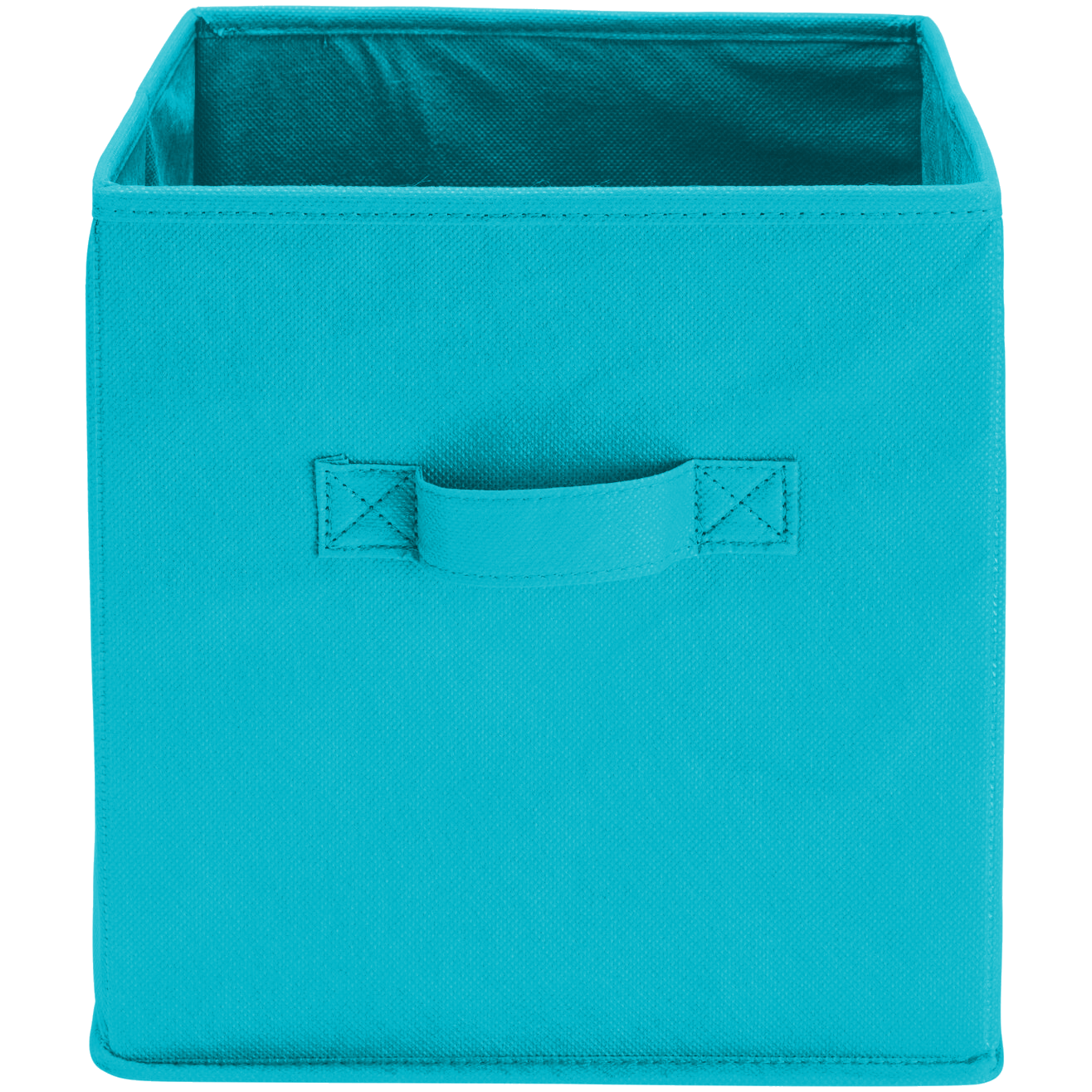 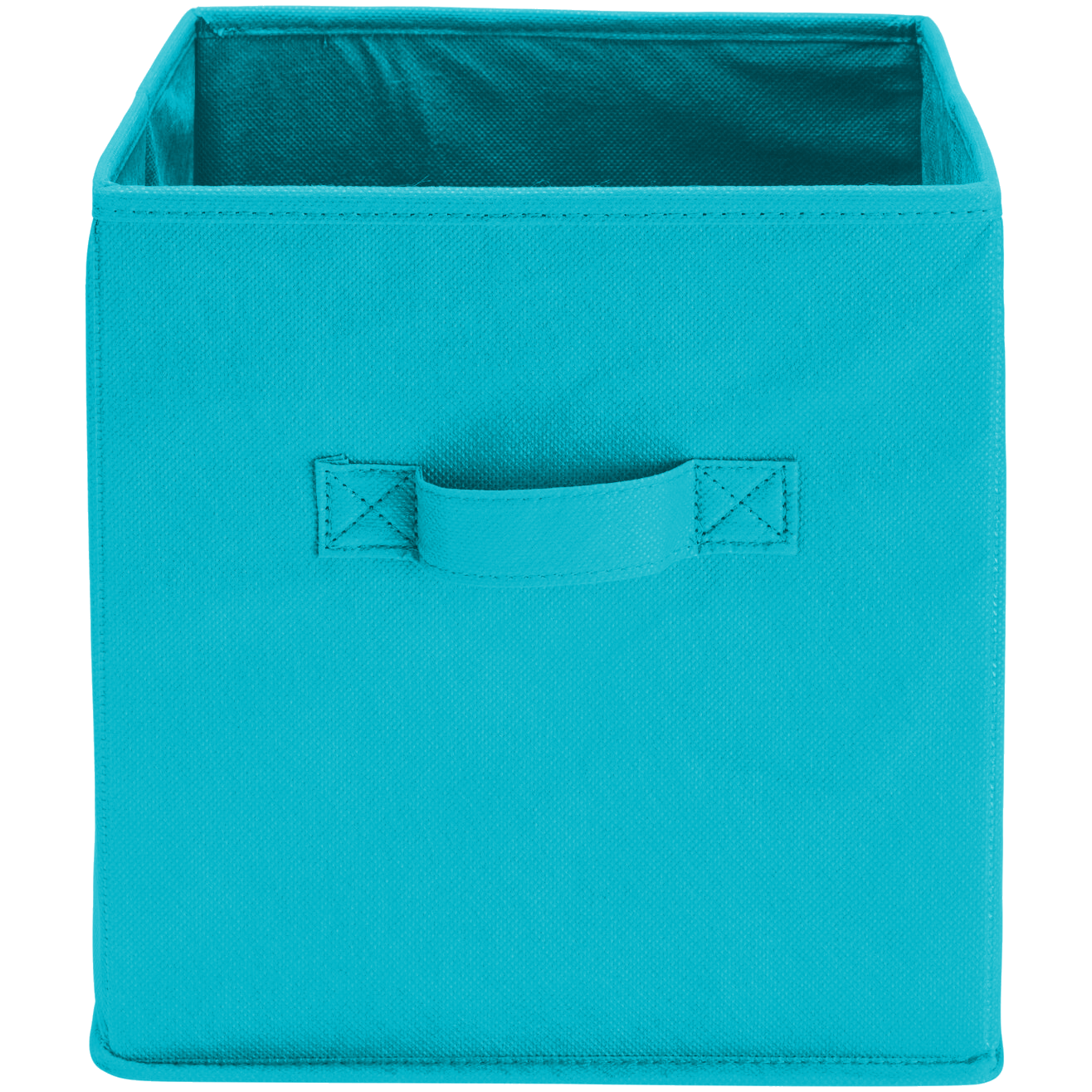 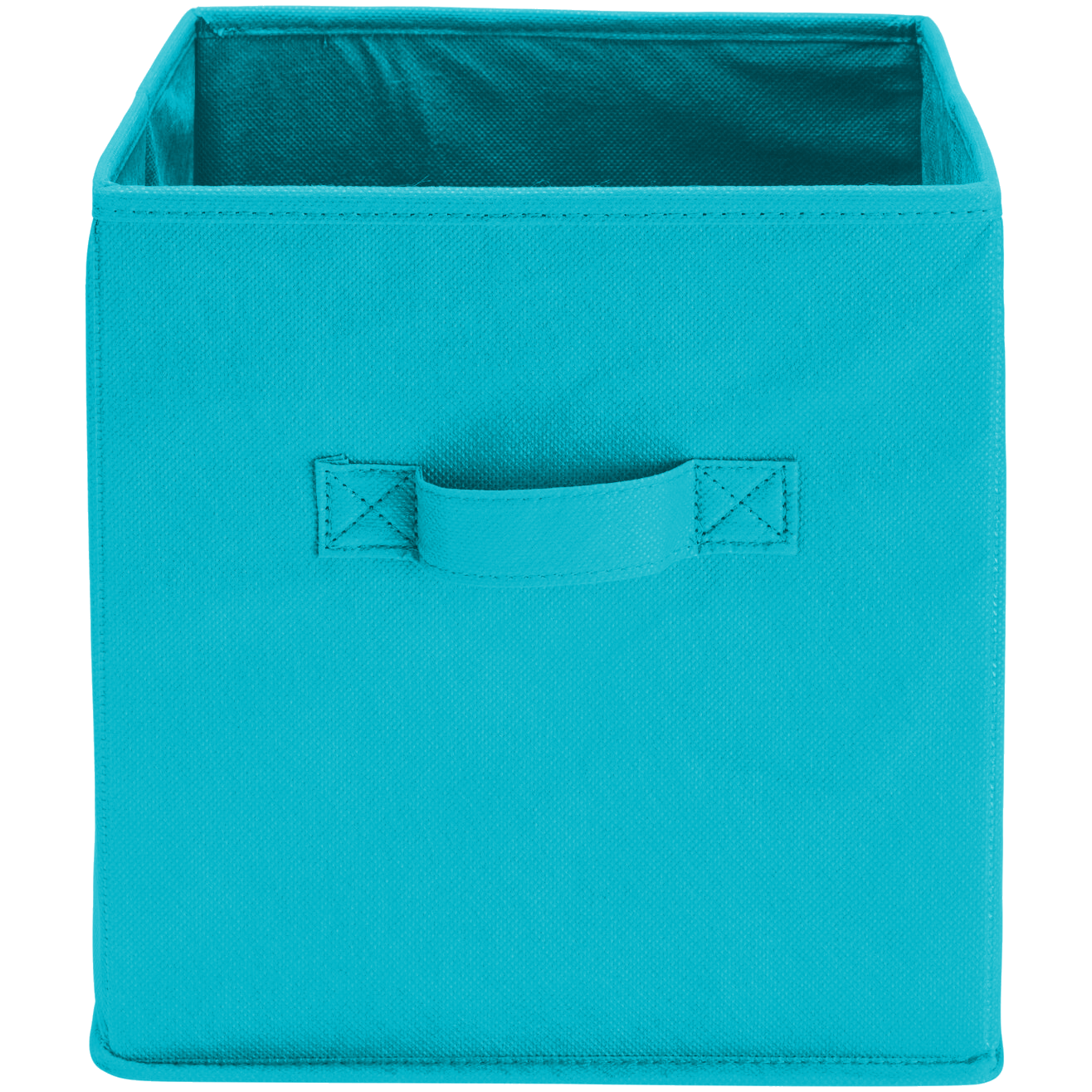 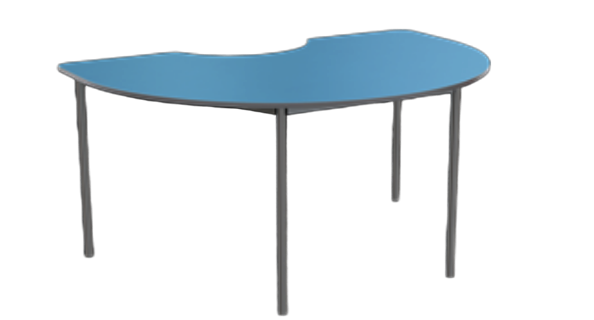 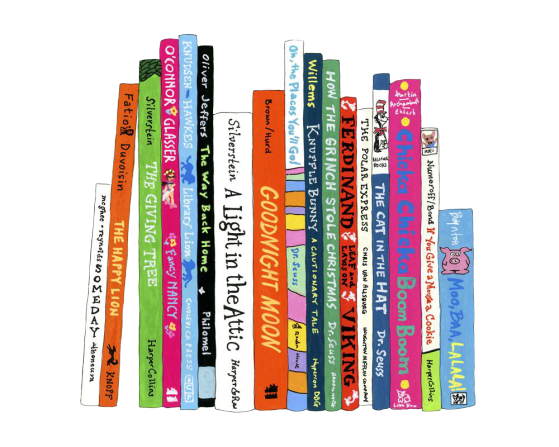 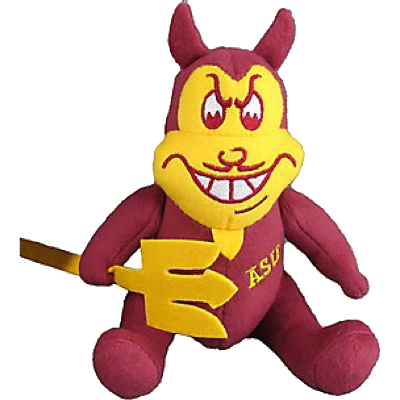 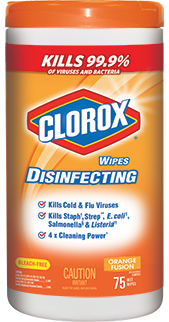 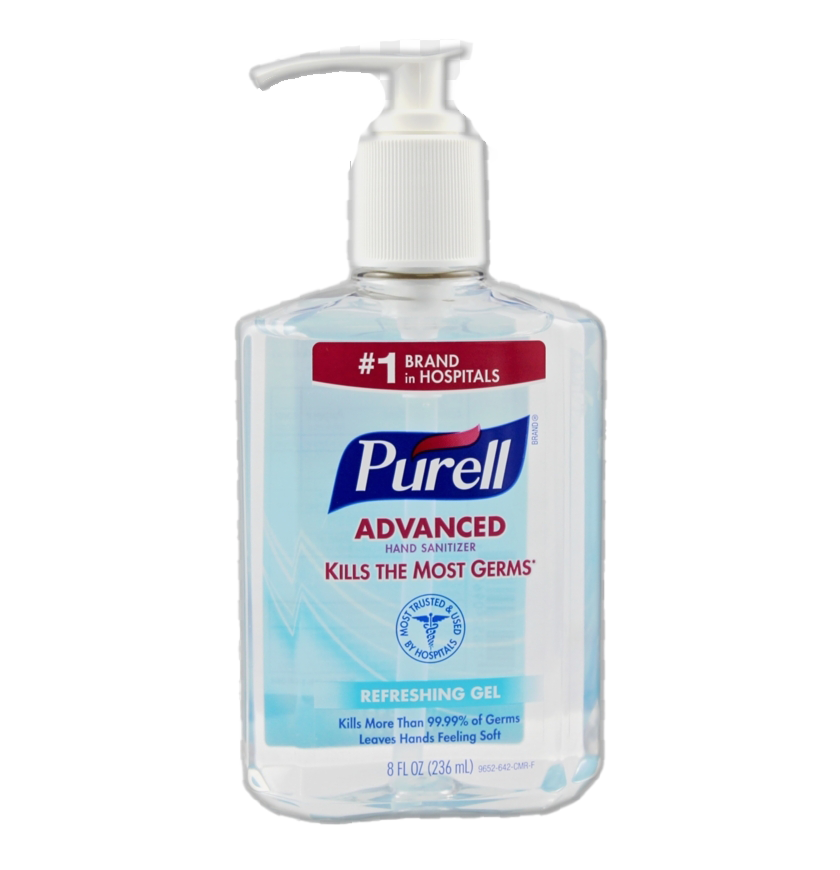 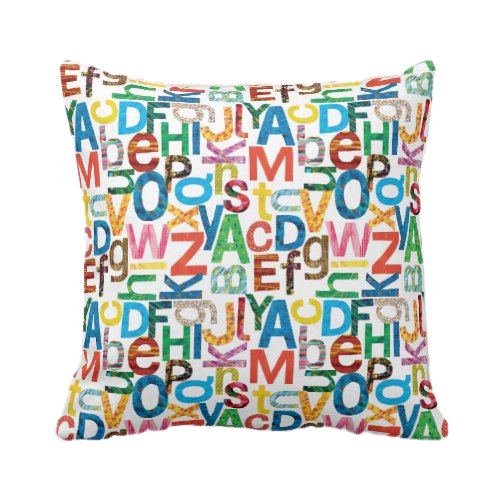 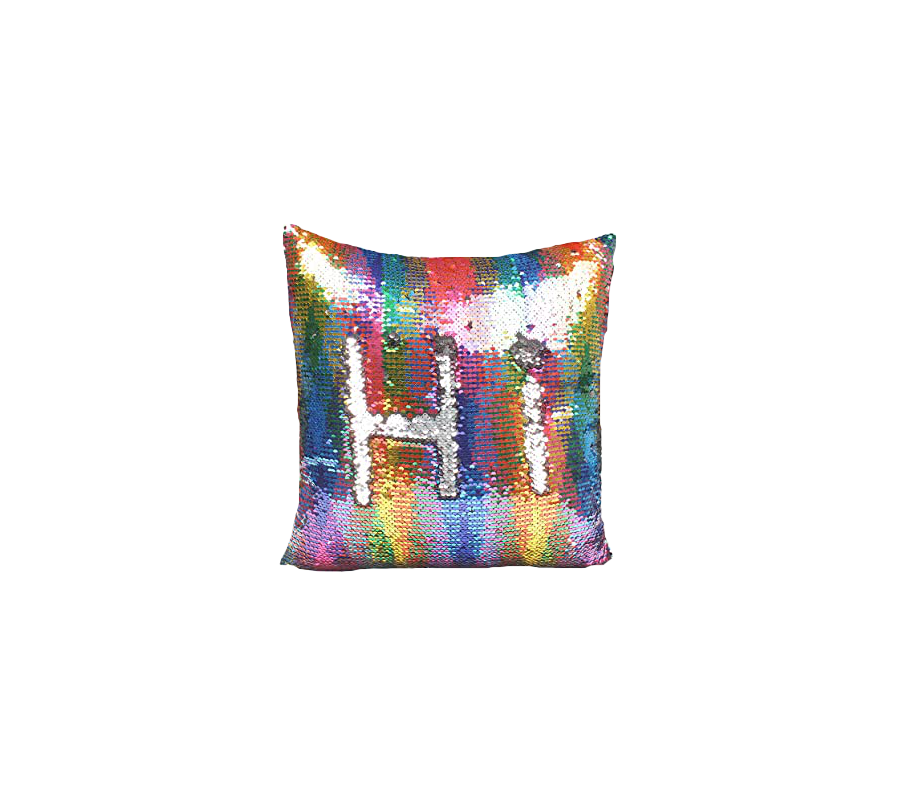 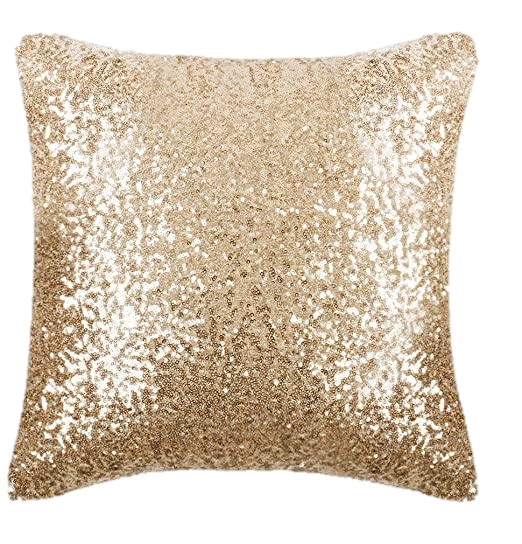 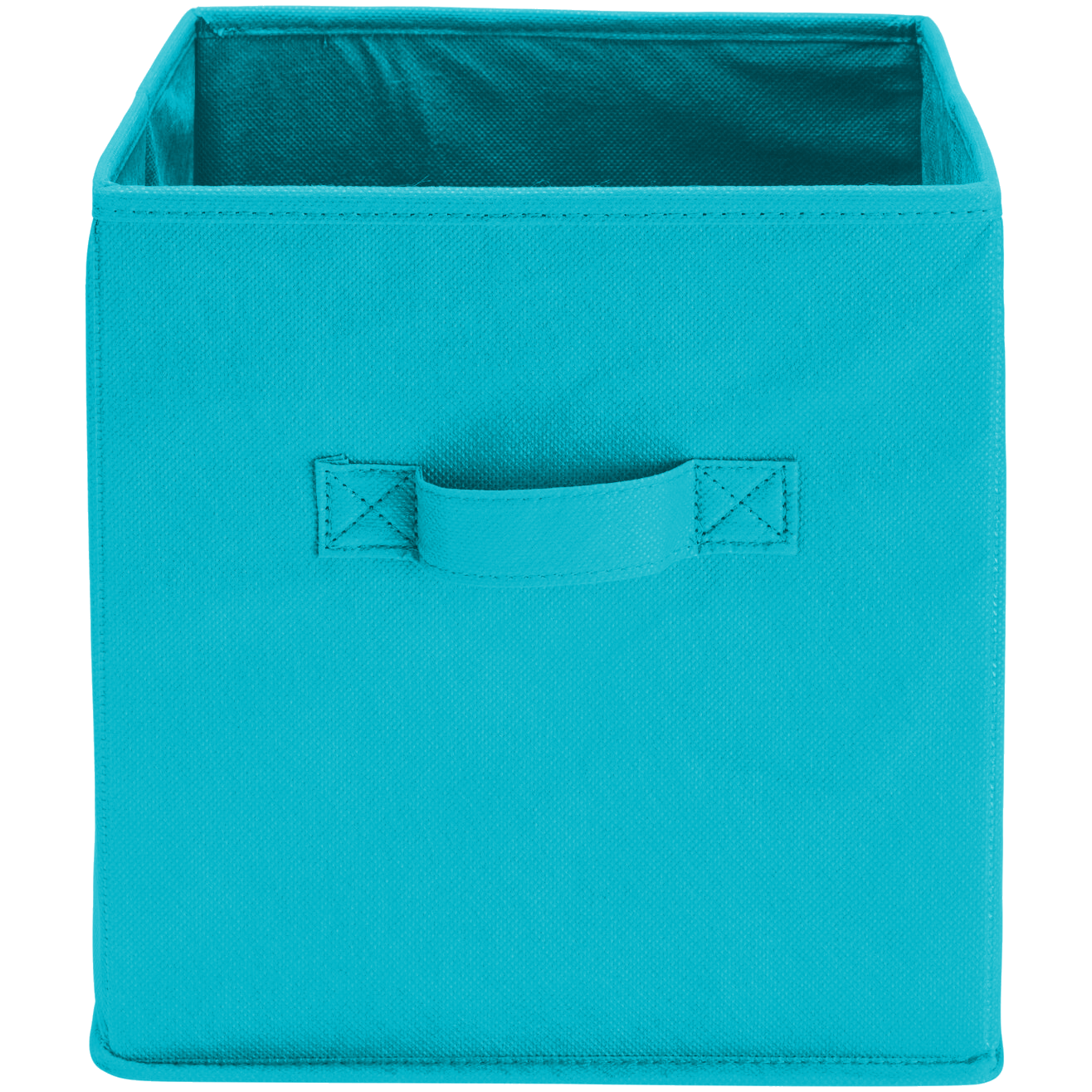 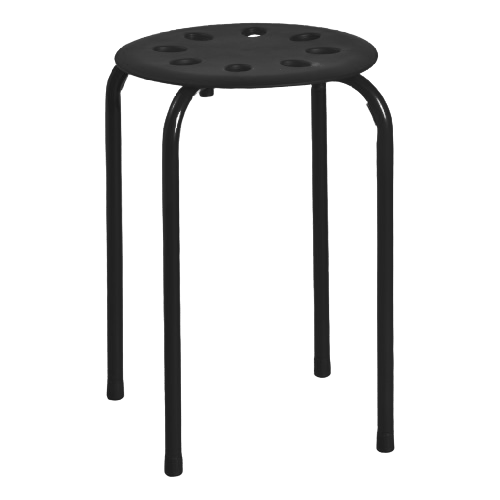 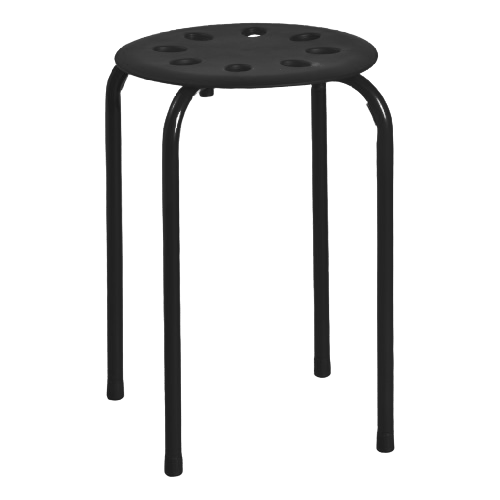 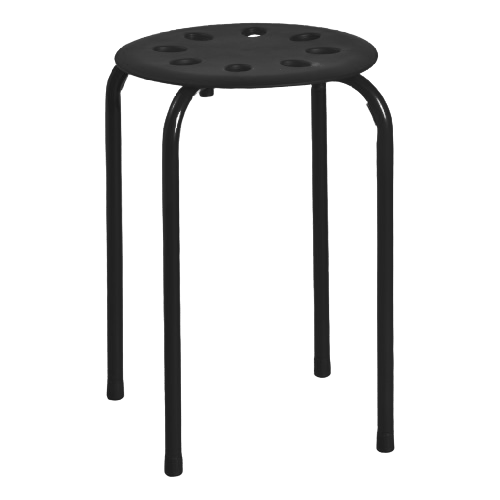 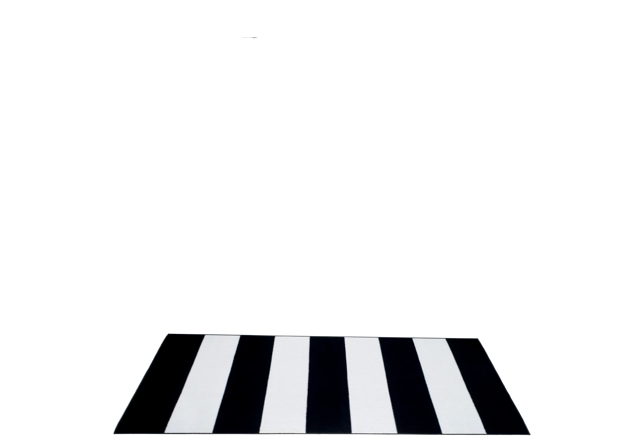